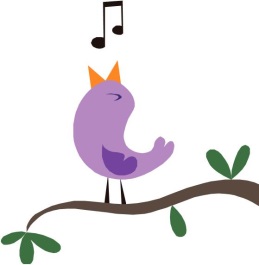 Bird SongsPhotographs and audio courtesy of ebird.org
Tundra Swan
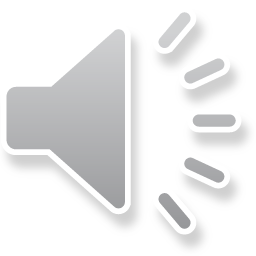 Dark-eyed Junco
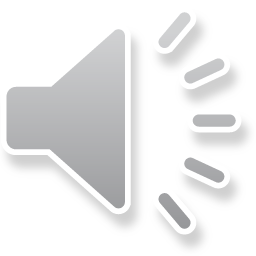 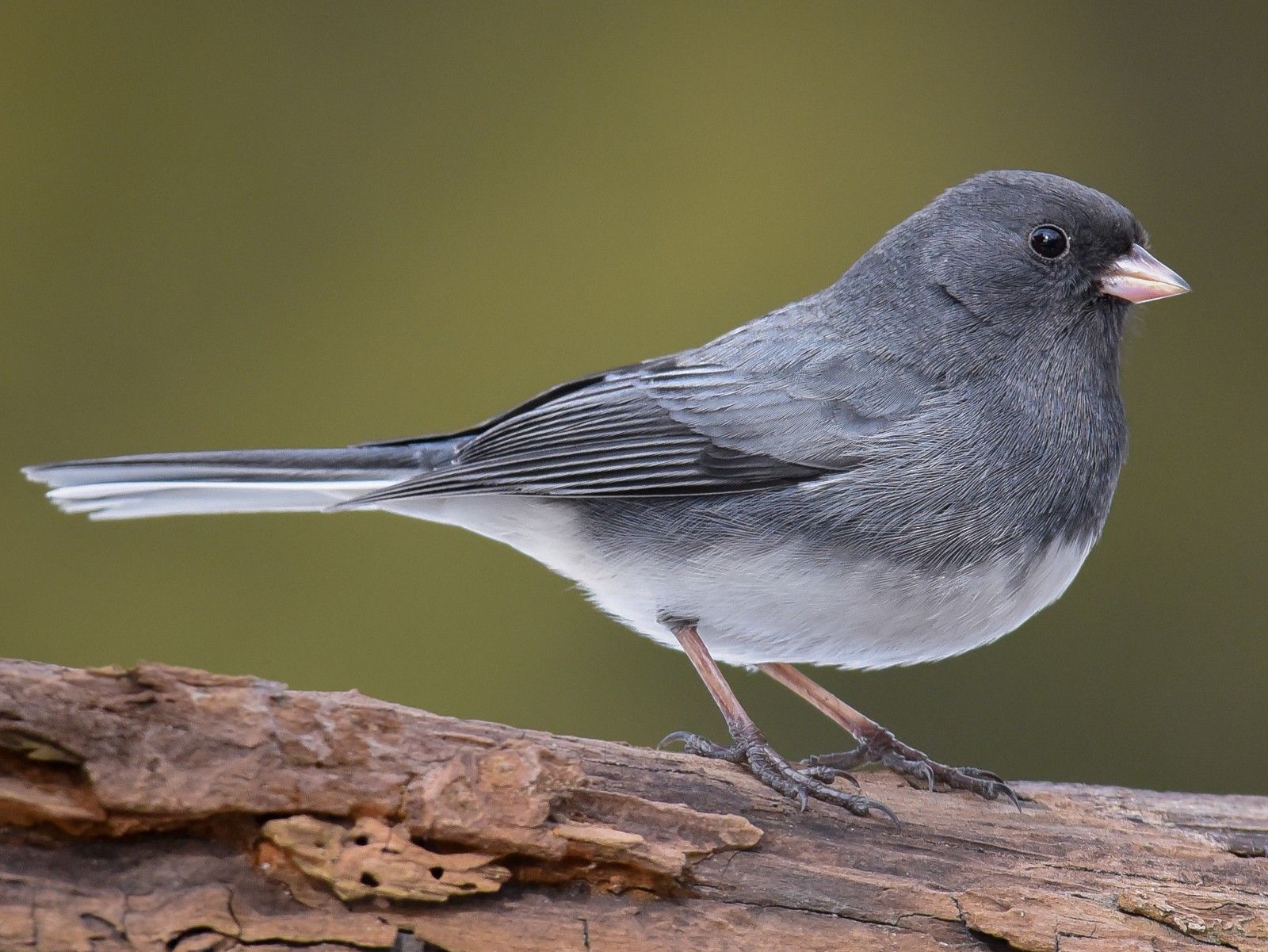 Varied Thrush
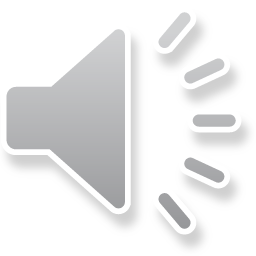 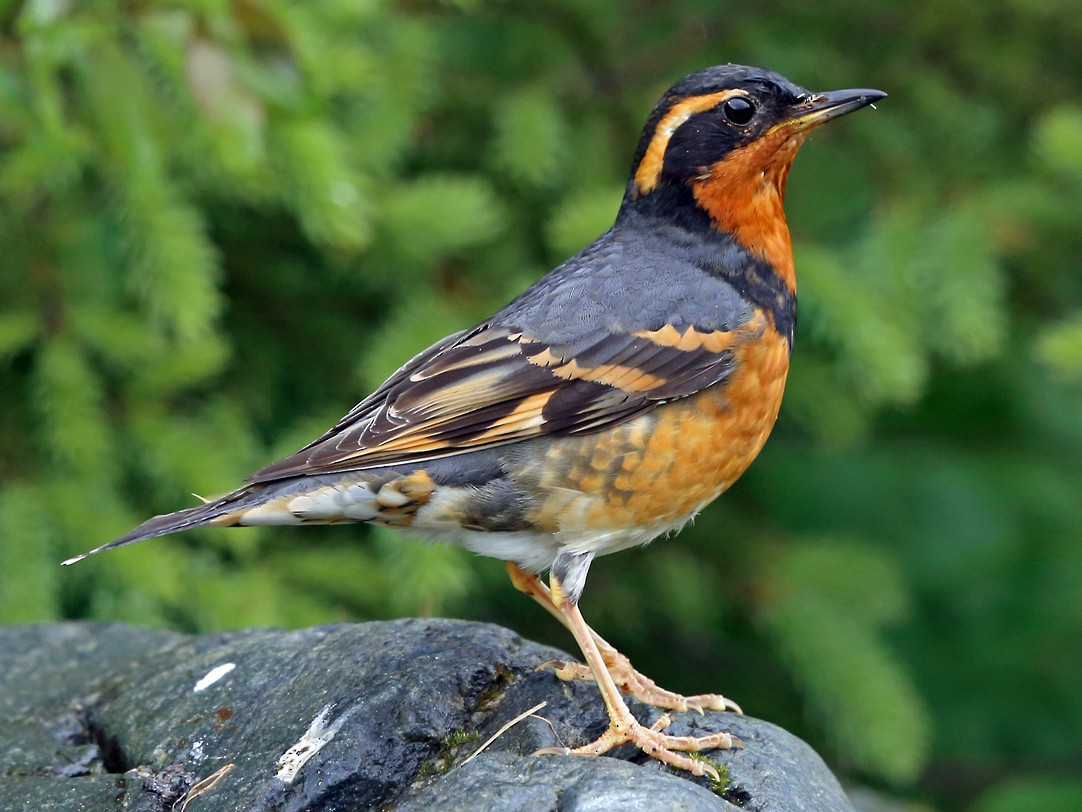 American Robin
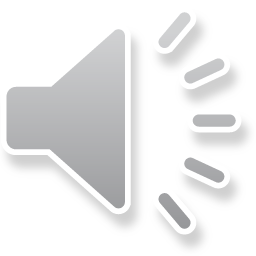 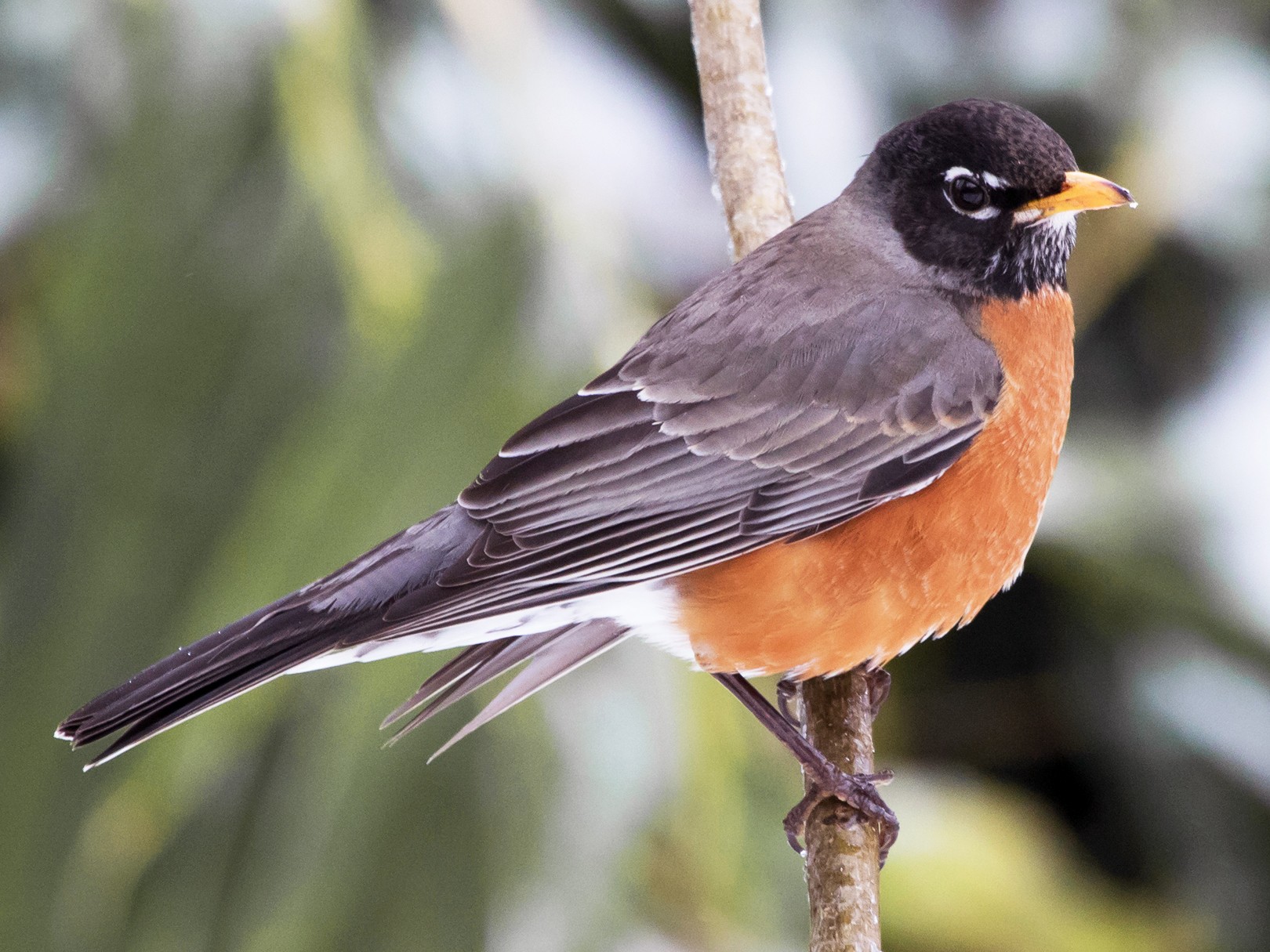 Sandhill Crane
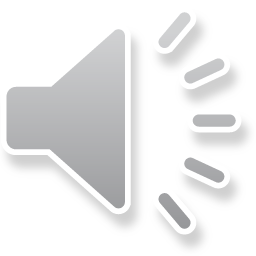 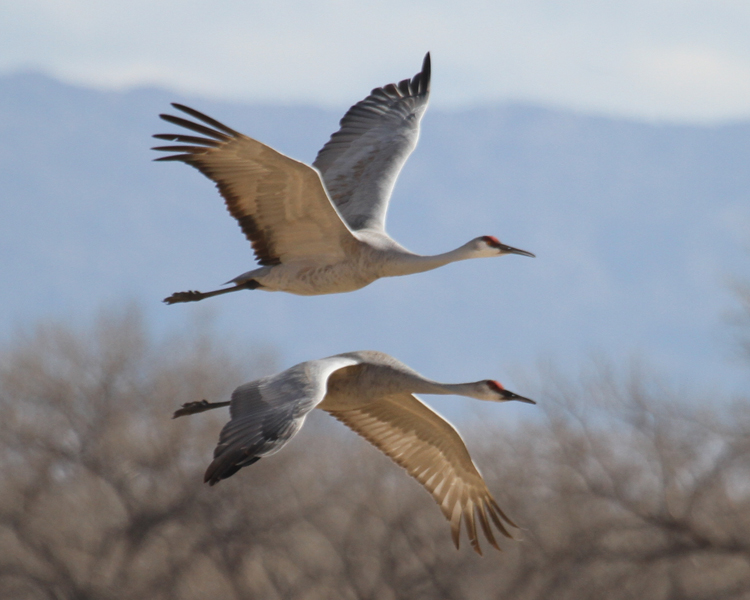 Ruby-crowned Kinglet
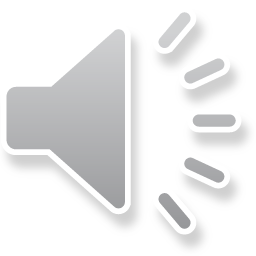 Canada Goose
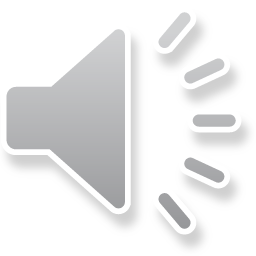 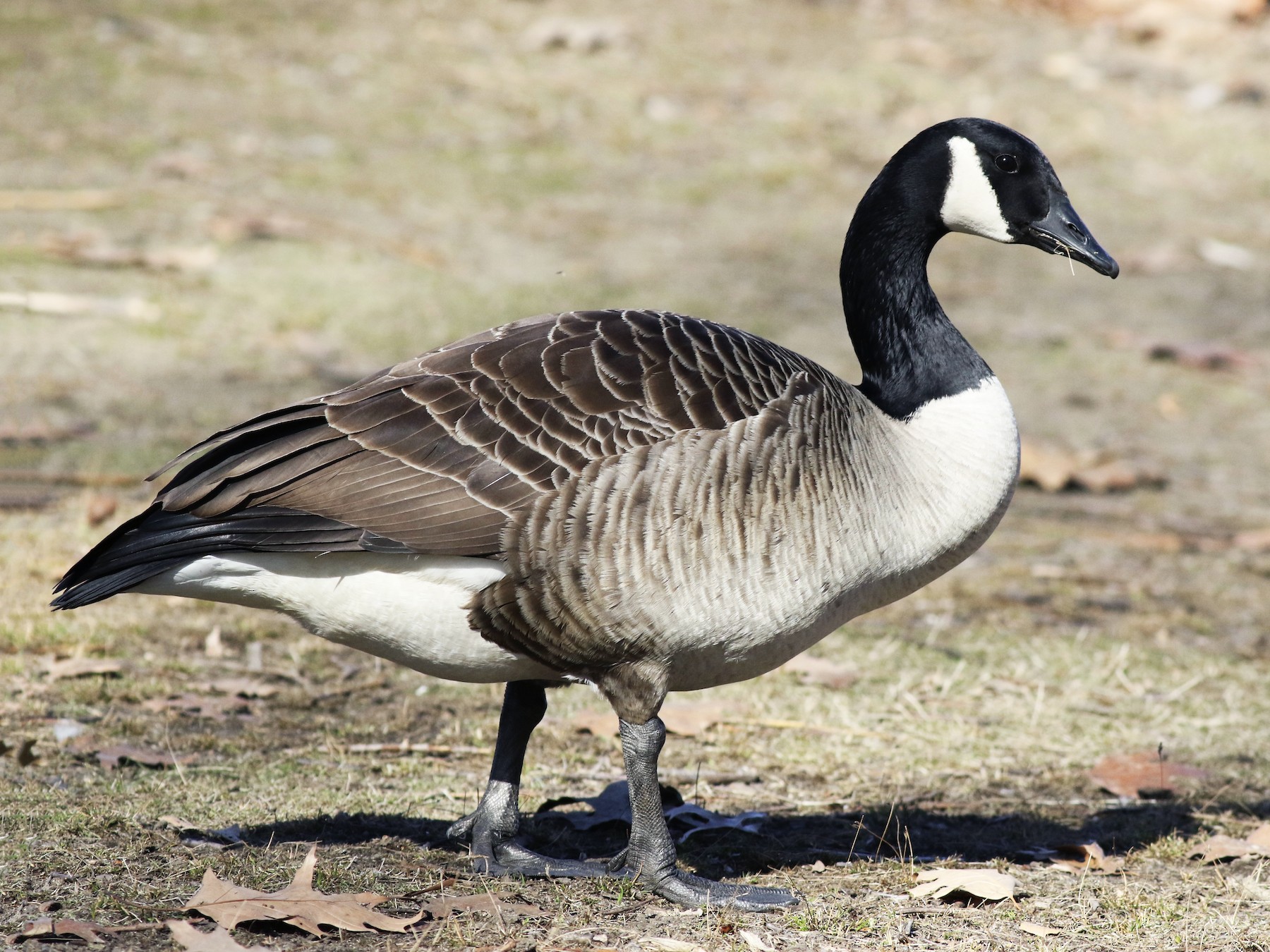 Black-capped Chickadee
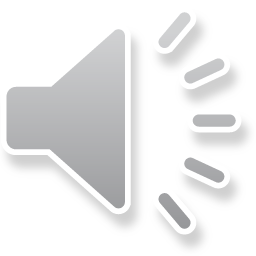 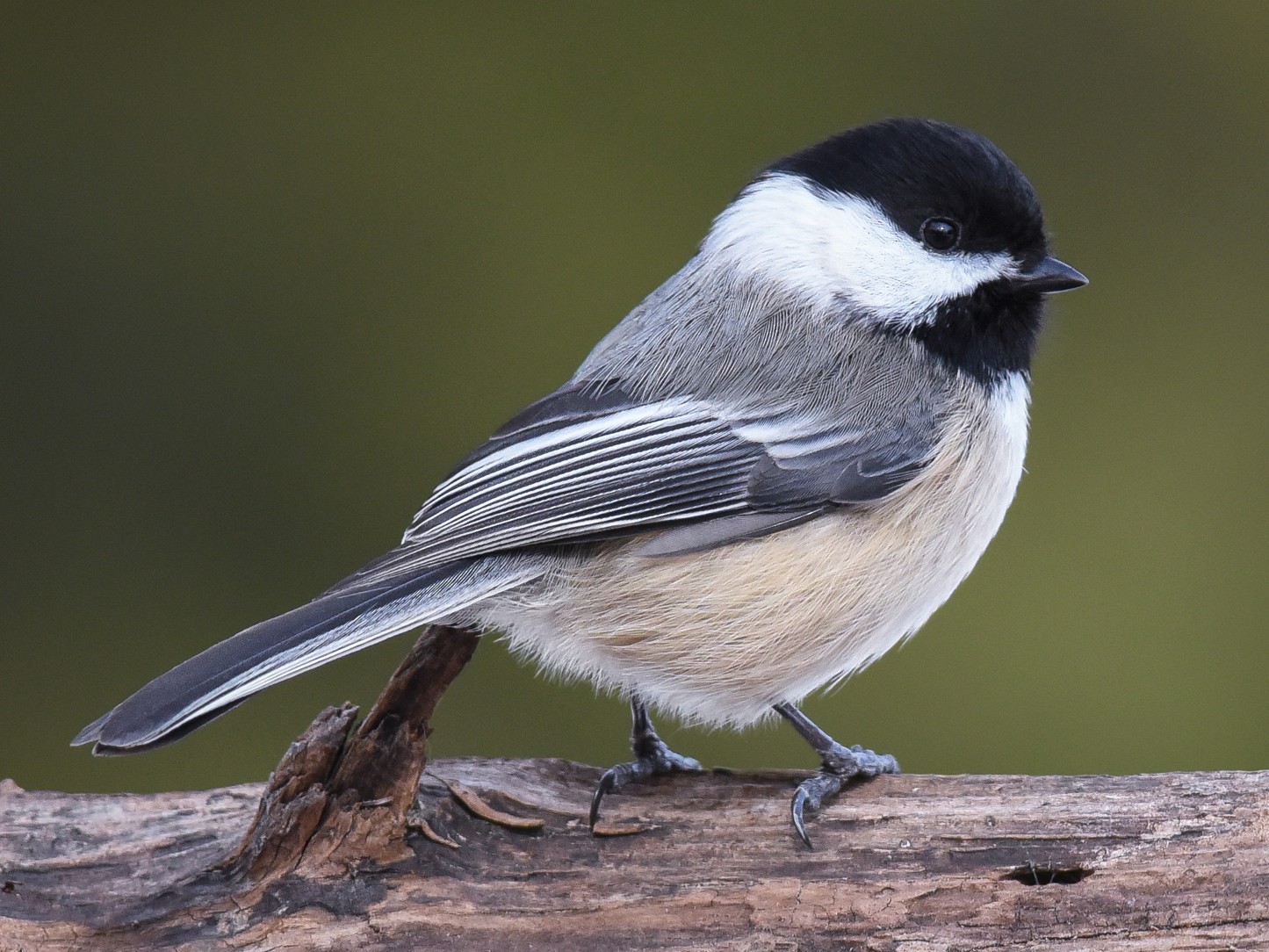 Hermit Thrush
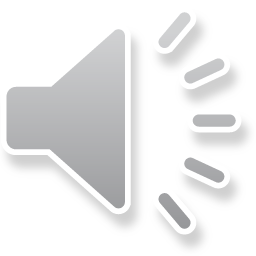 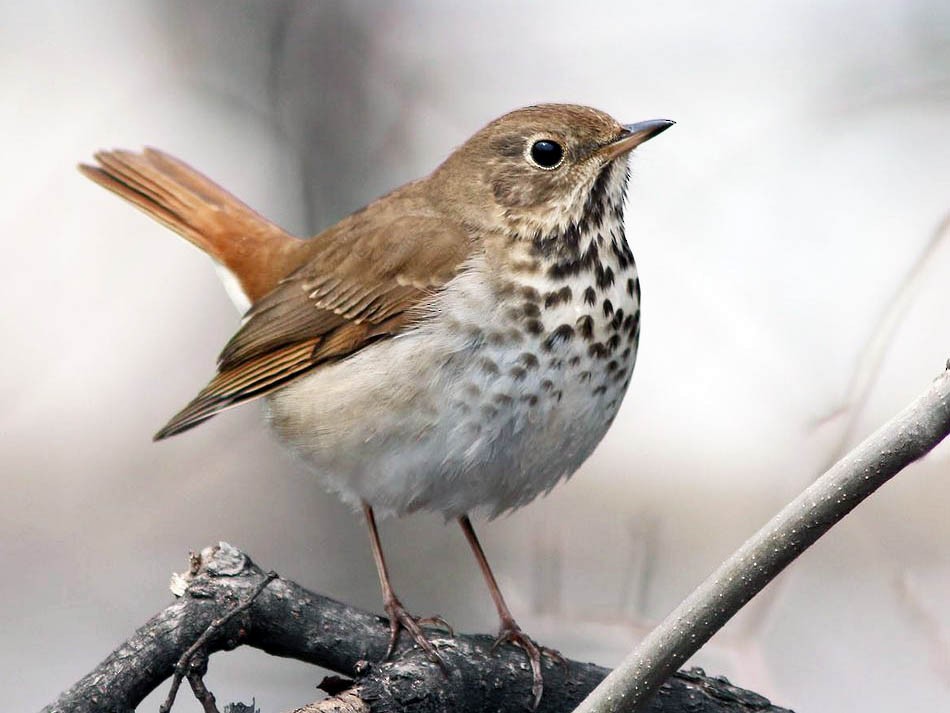 Quiz Time!
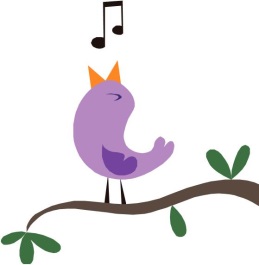 Draw a line connecting the bird picture with its appropriate call.
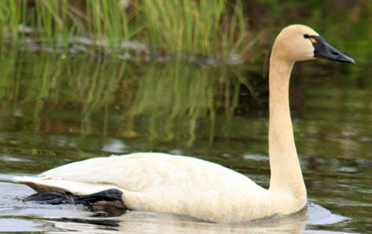 Quiz 1
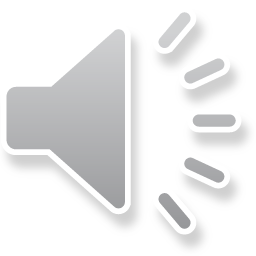 Song 1
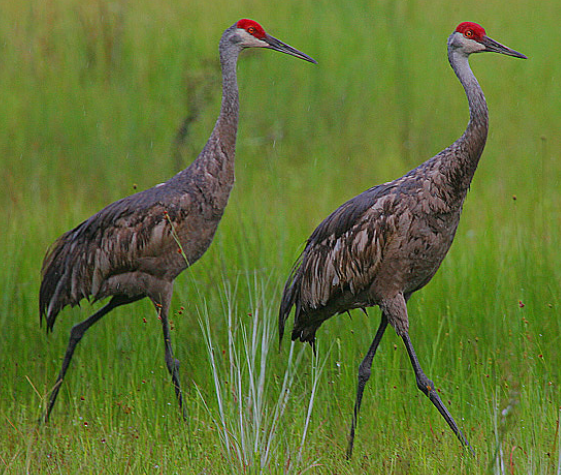 Song 2
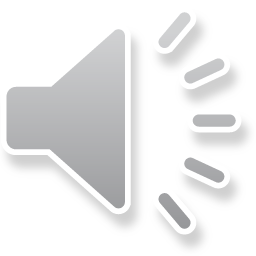 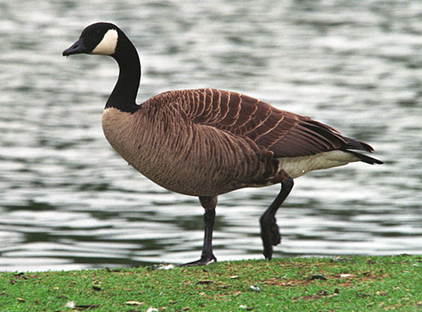 Song 3
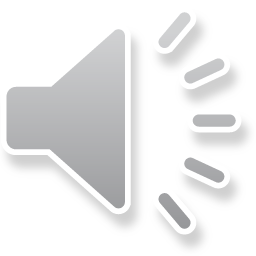 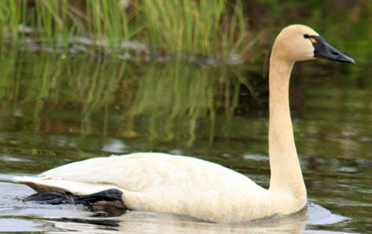 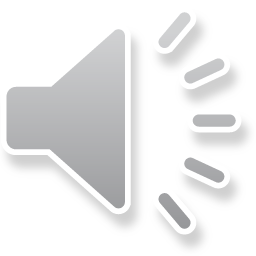 Sandhill Crane
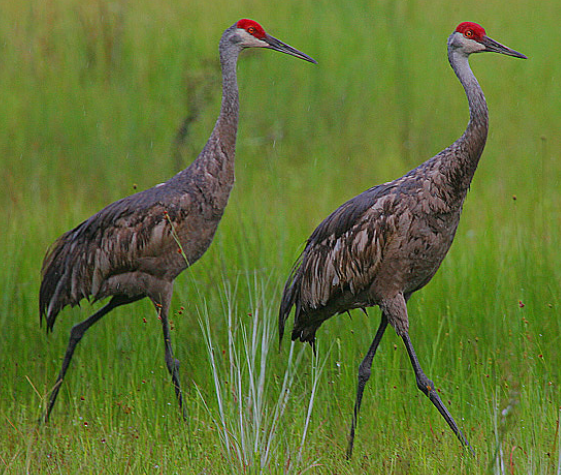 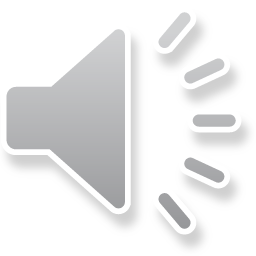 Tundra Swan
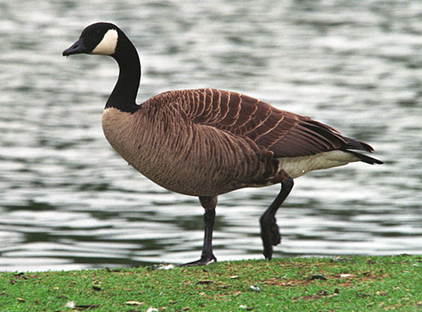 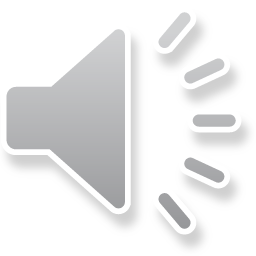 Canada Goose
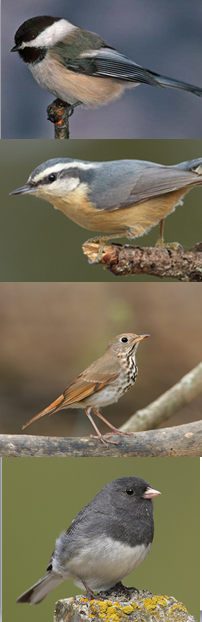 Quiz 2
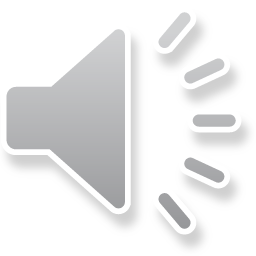 Song 5
Song 6
Song 4
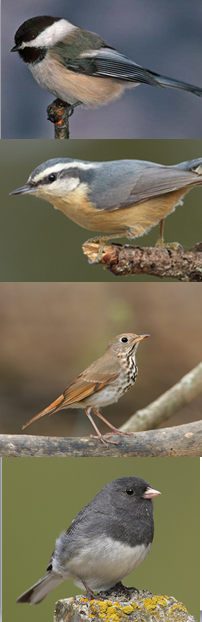 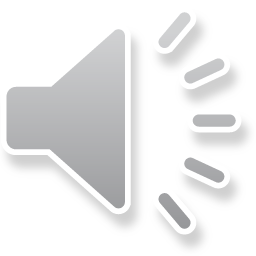 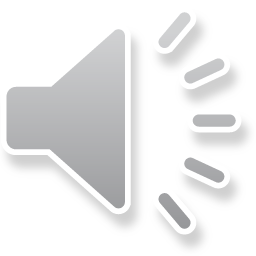 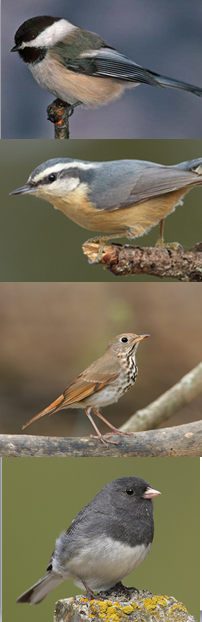 Quiz 2
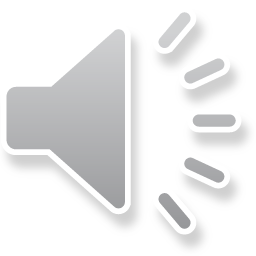 Dark-eyed Junco
Hermit Thrush
Black-capped Chickadee
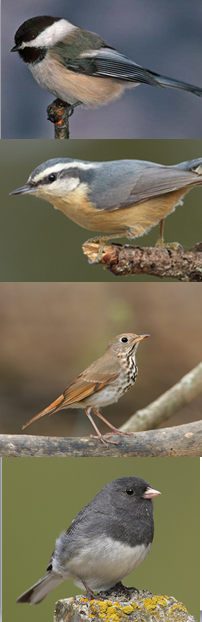 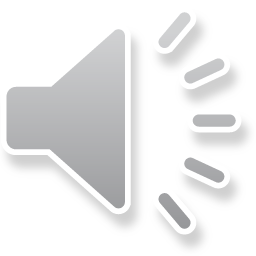 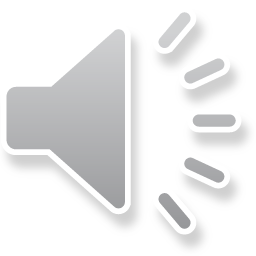 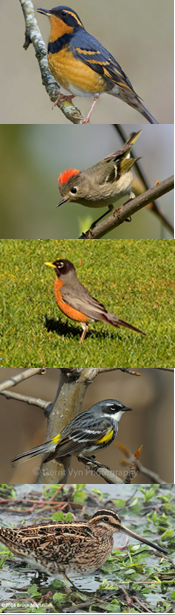 Quiz 3
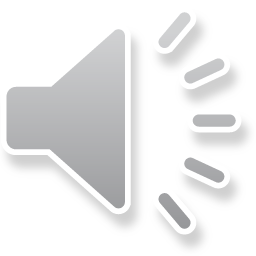 Song 7
Song 9
Song 8
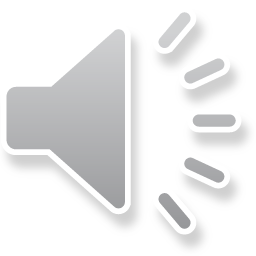 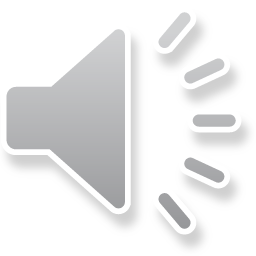 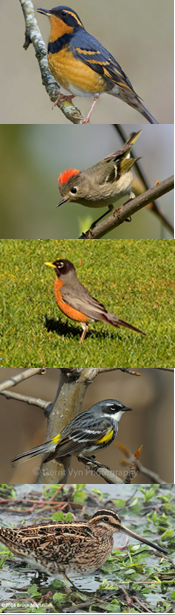 Quiz 3
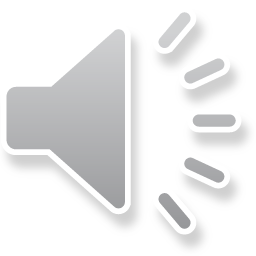 Ruby-crowned kinglet
Varied Thrush
American Robin
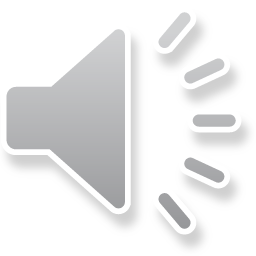 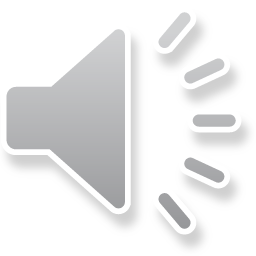